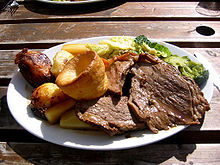 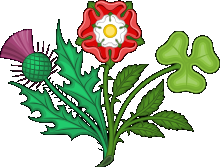 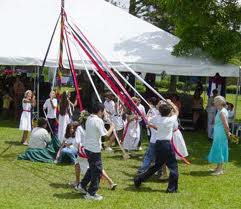 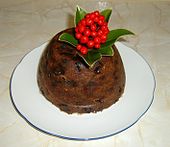 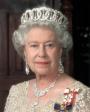 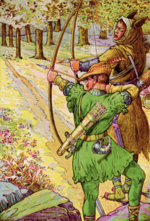 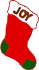 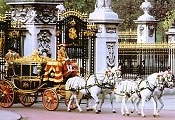 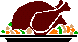 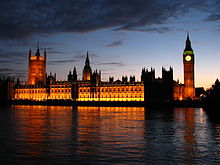 Cultures & Customs
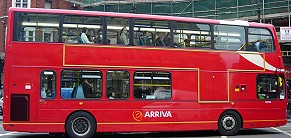 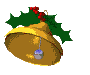 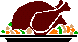 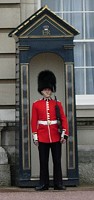 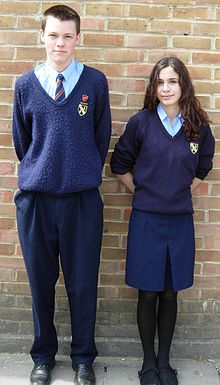 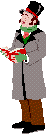 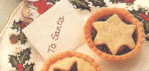 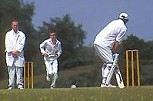 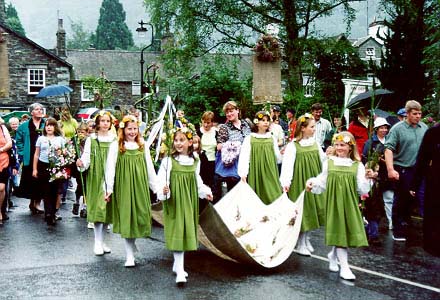 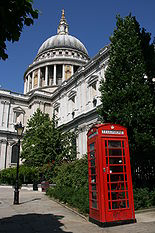 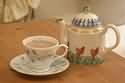 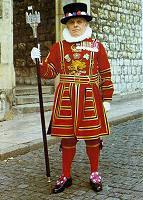 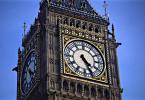 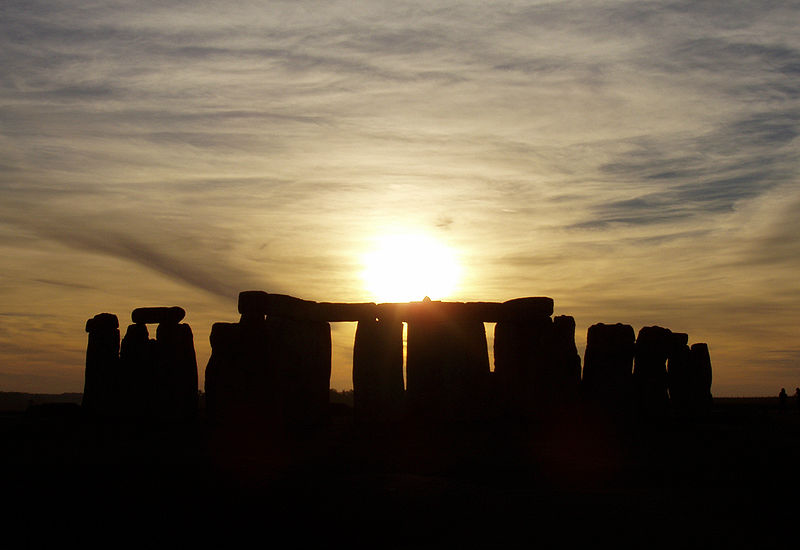 Superstitions 
                     and
           unusual festivals
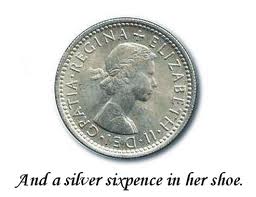 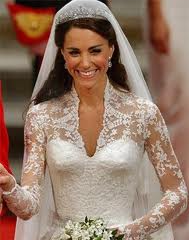 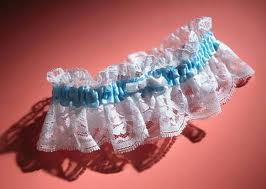 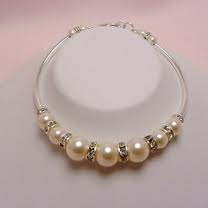 Something old, something new, something borrowed,     
                    something blue and a silver sixpence  in your shoe
Marry in the month of May,
               and you’ll live to rue the day
HometaskWrite a short description of the festival for a foreign guest and add your own ideas. Present the essay to the class.